Grant: Přírodní zahrada
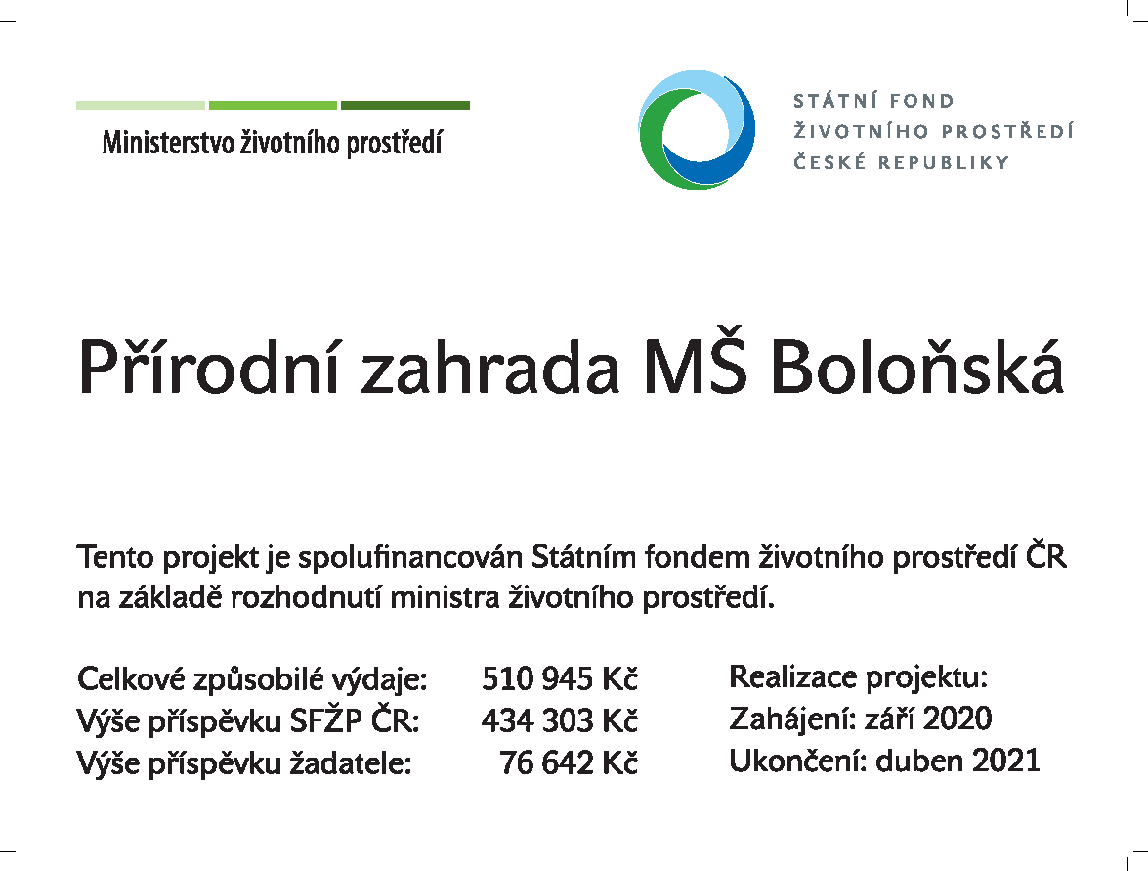 ‹#›
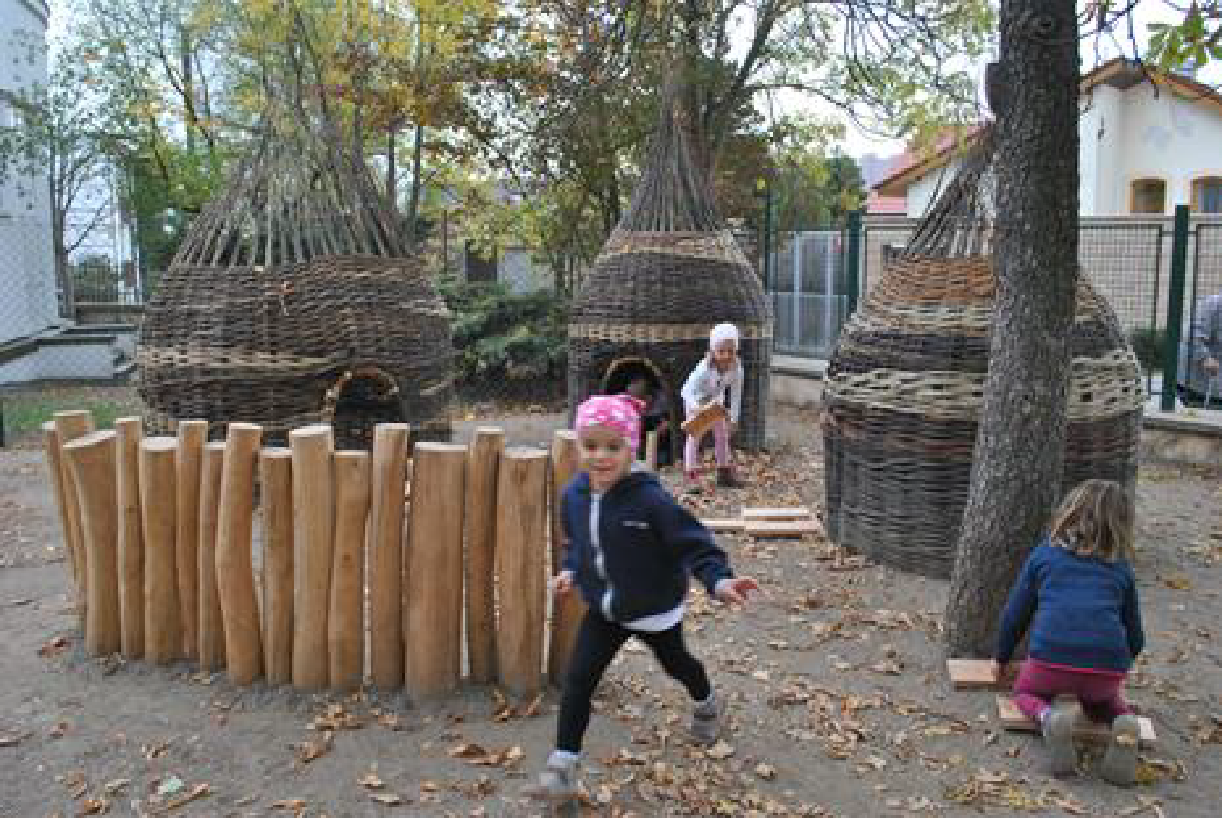 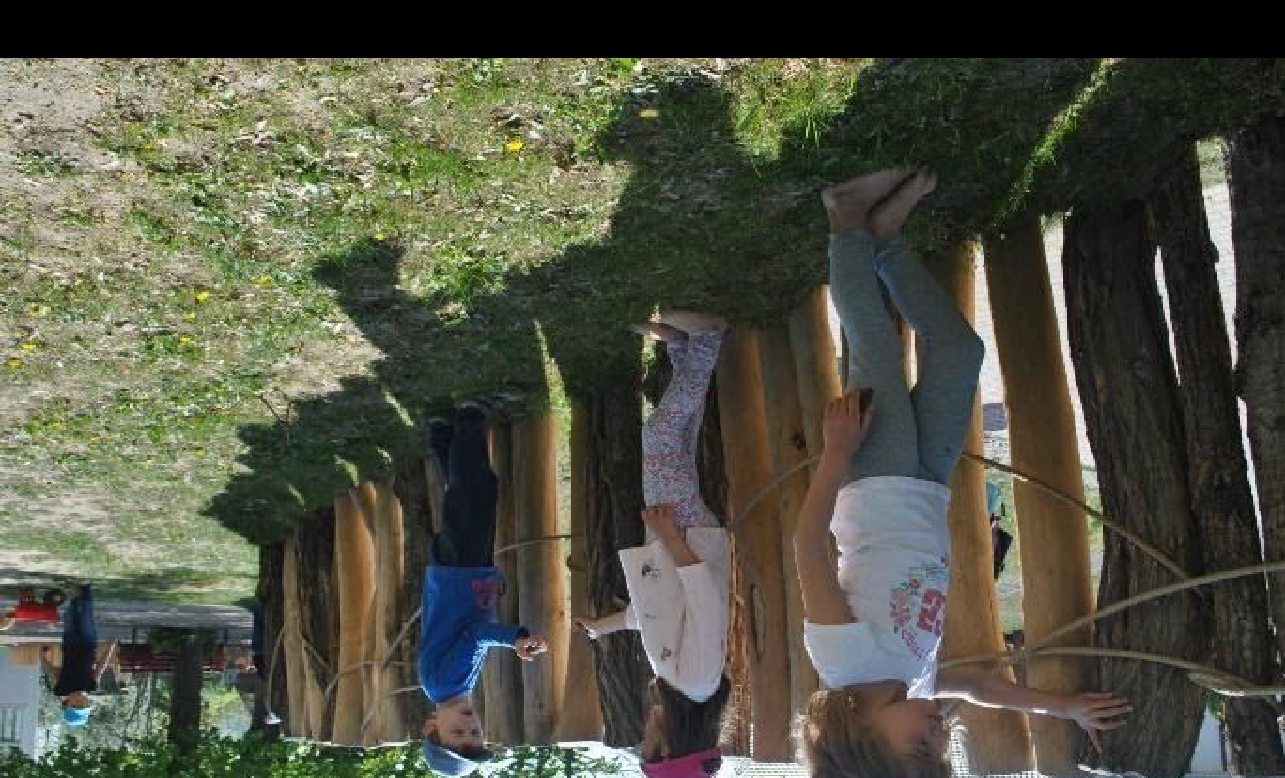 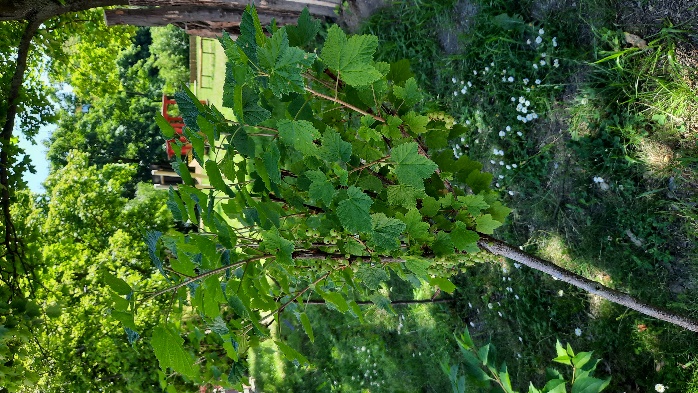 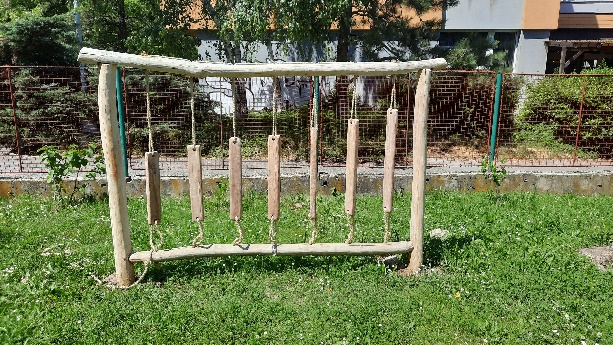 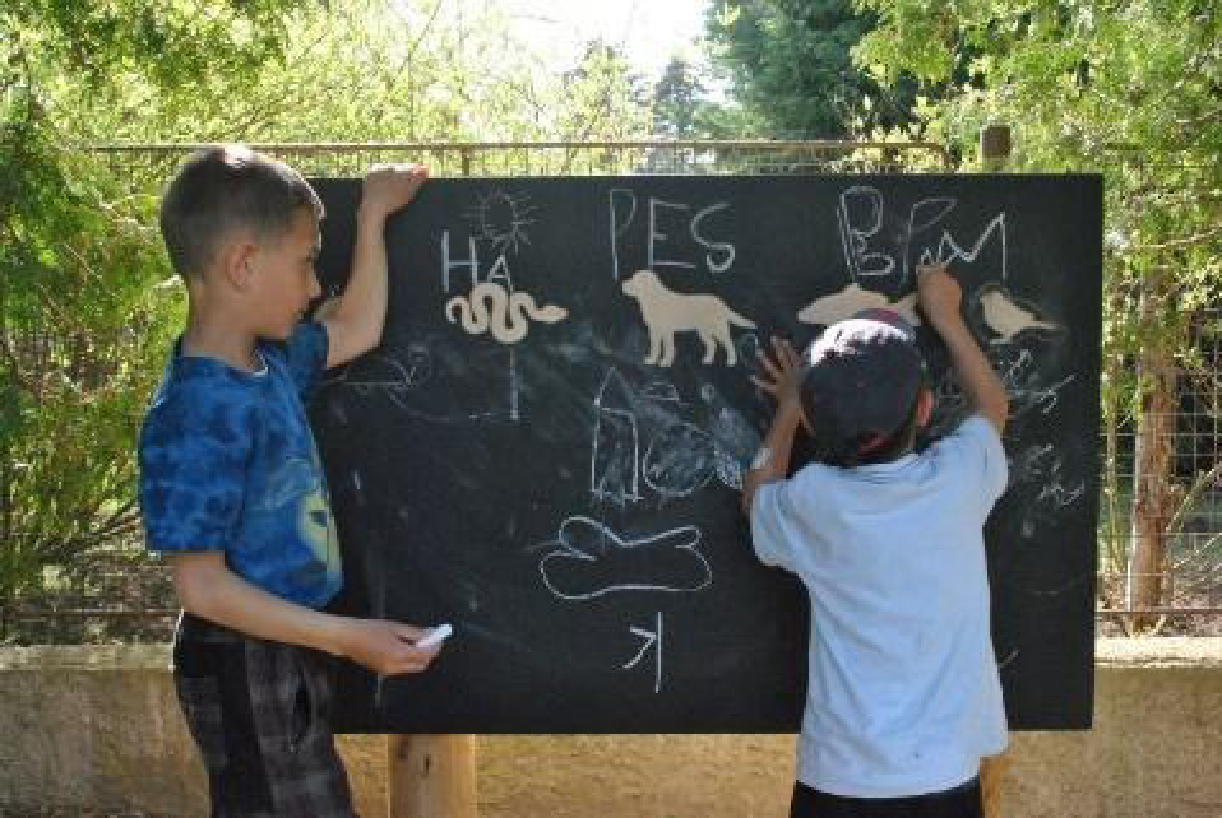 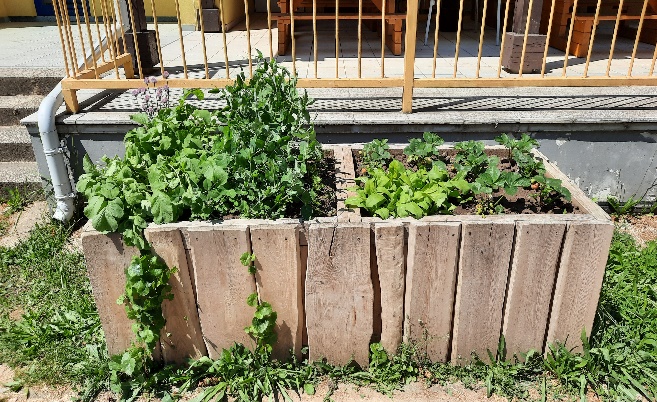 ‹#›
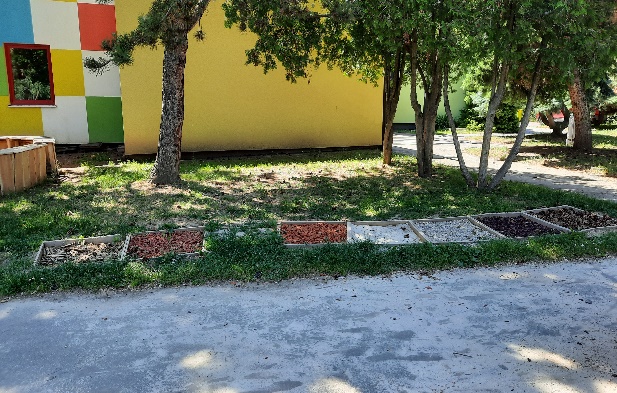 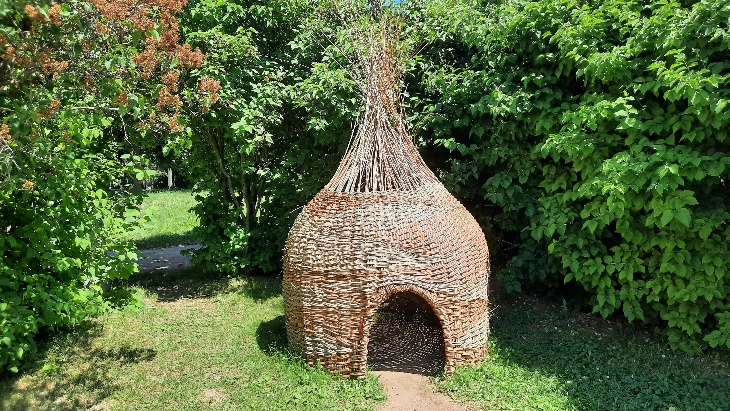 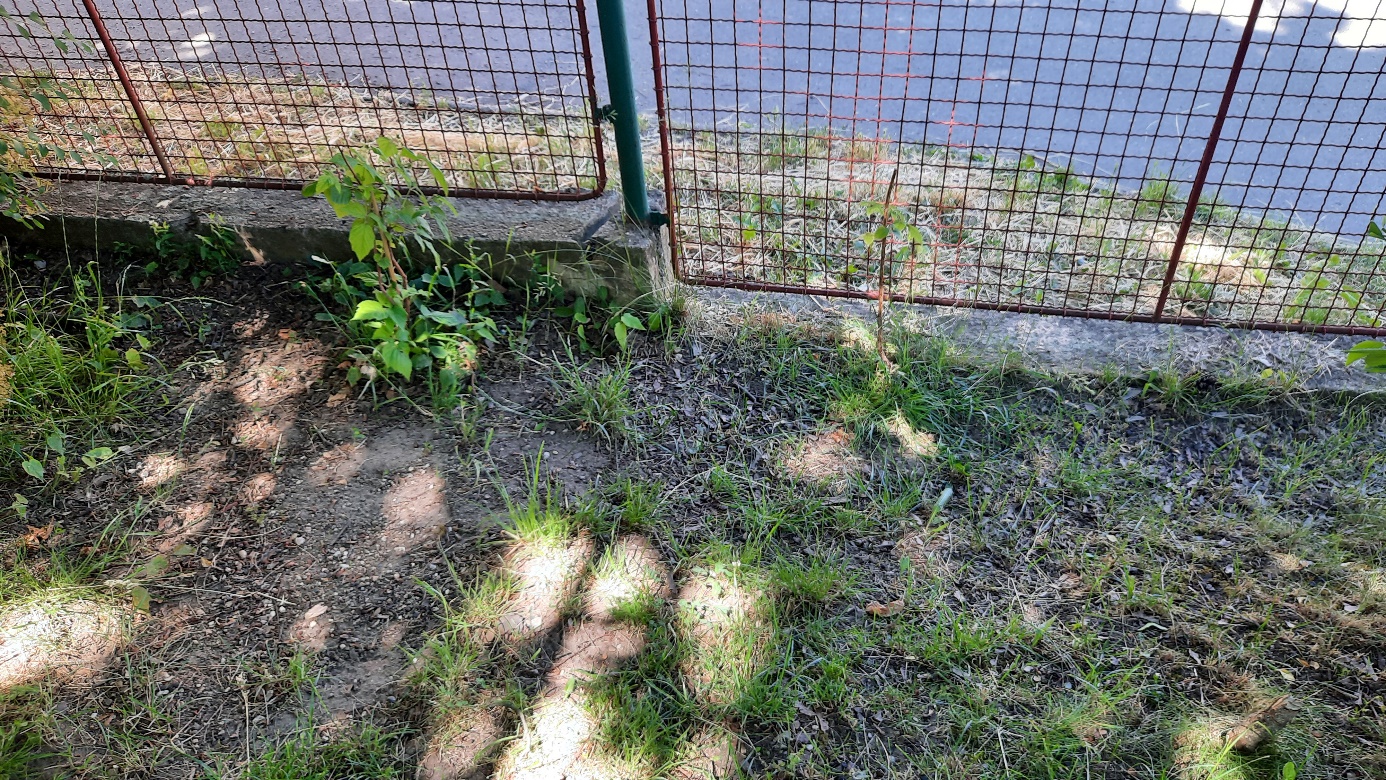 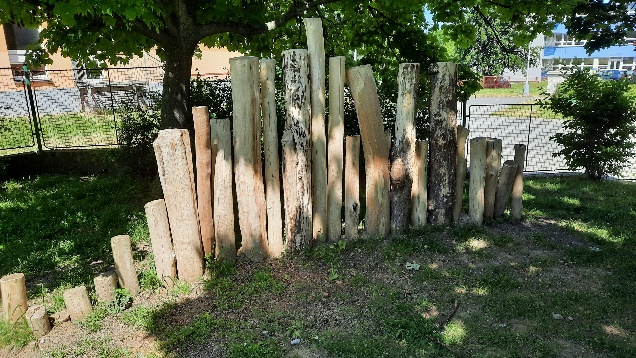 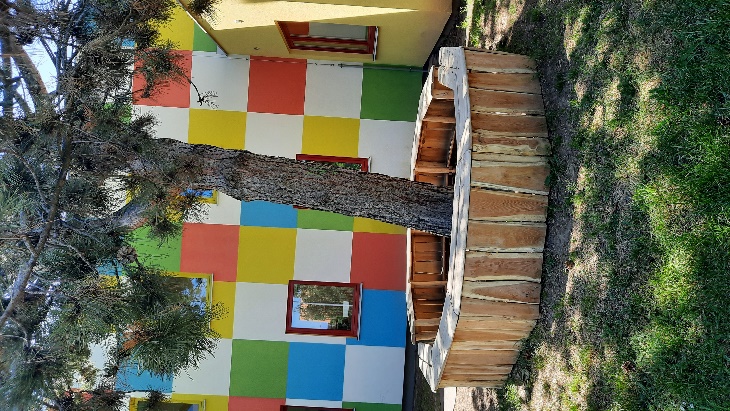 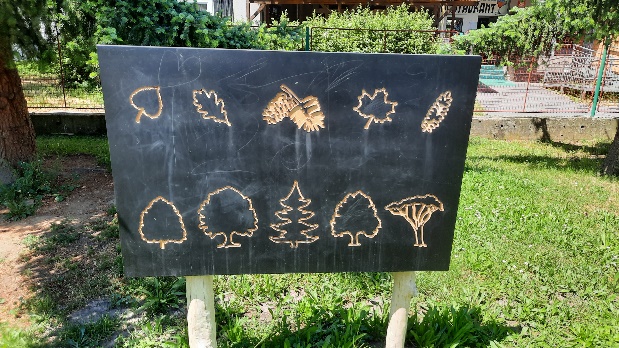 ‹#›
BAVÍME SE CELÝ ROK
‹#›
Paní učitelky připravují kartičky na tabule a děti zase kreslí, jak má zahrada se školkou vypadat
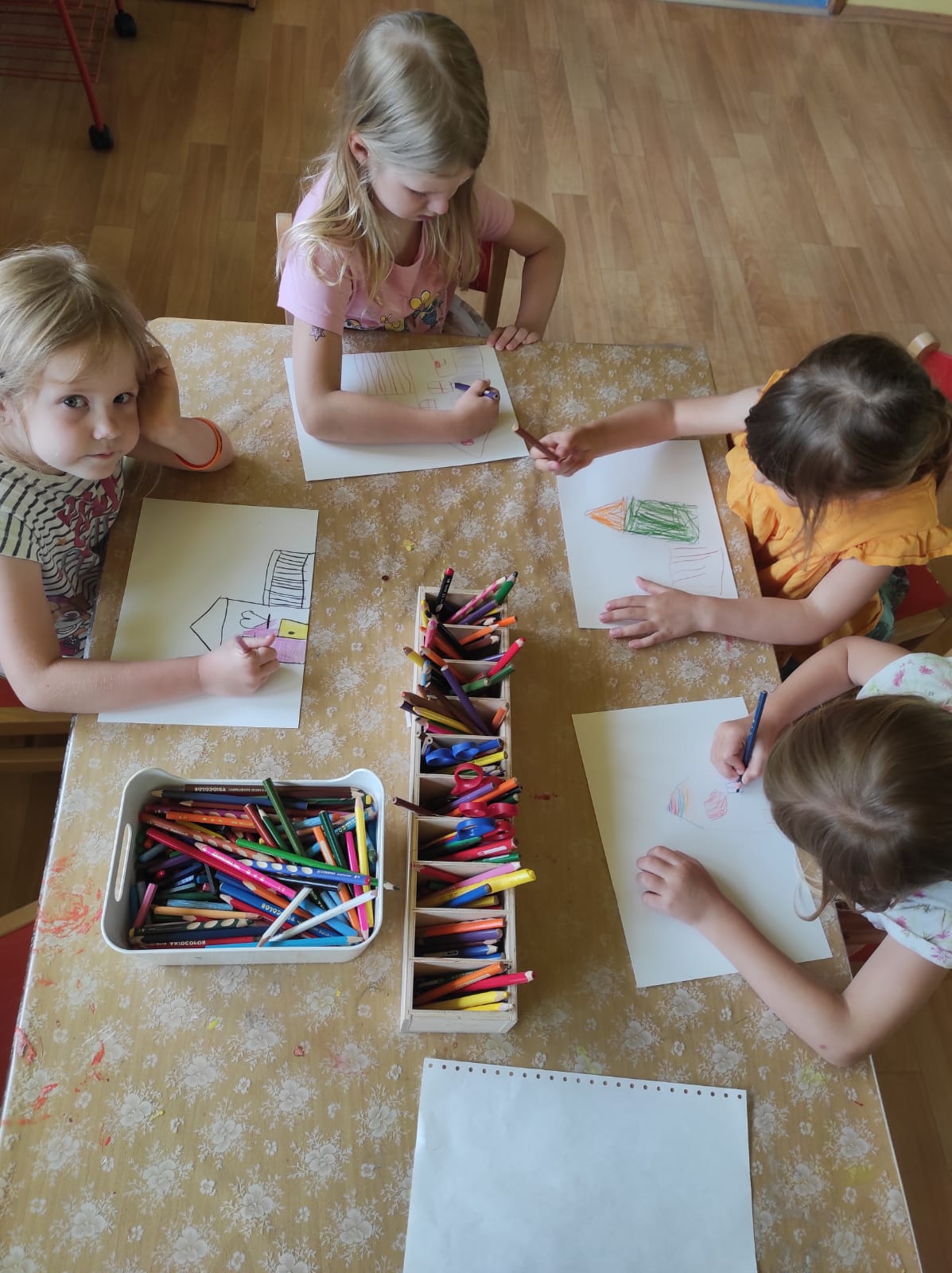 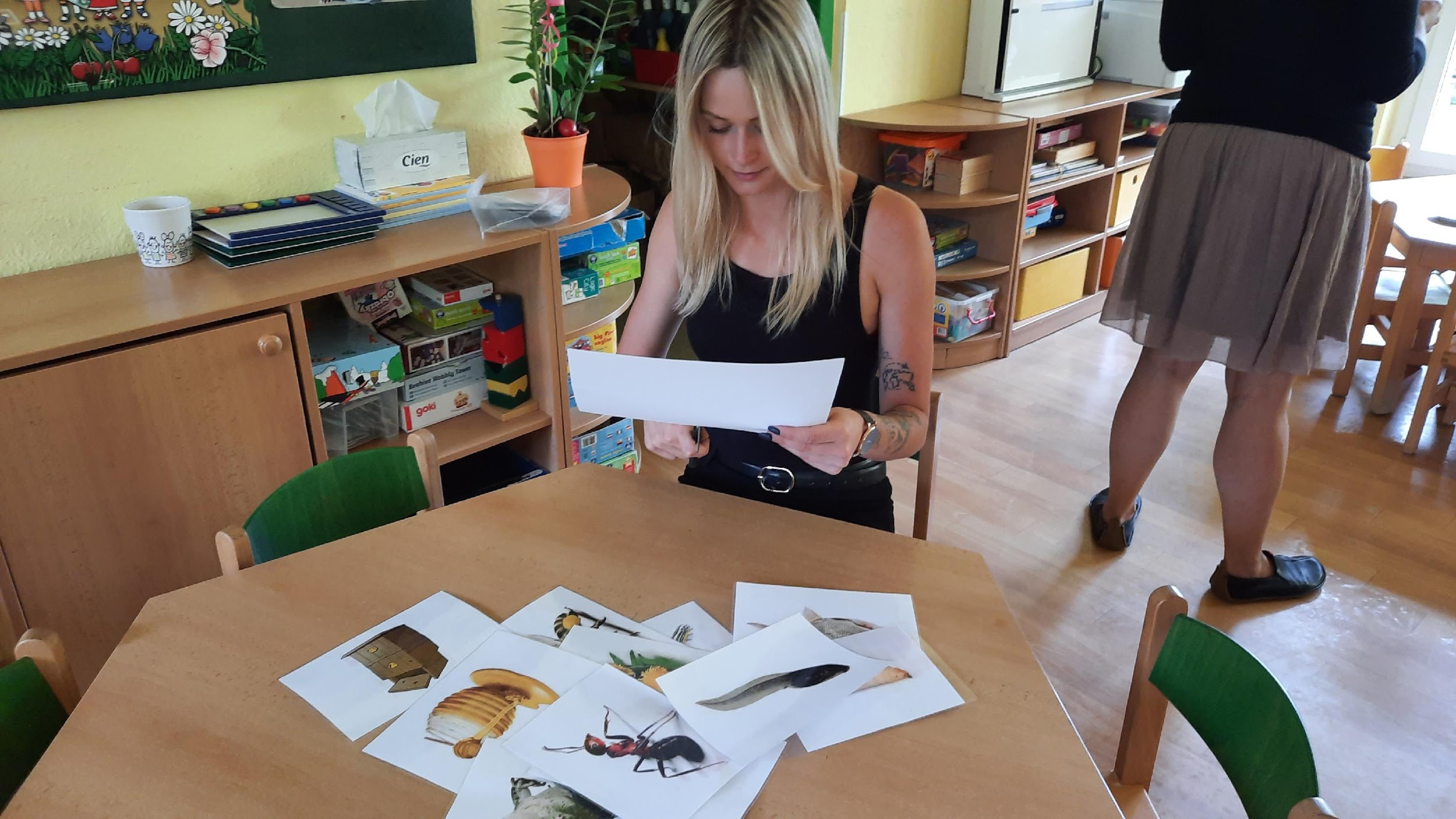 ‹#›
To se to pak pracuje ….. ☺
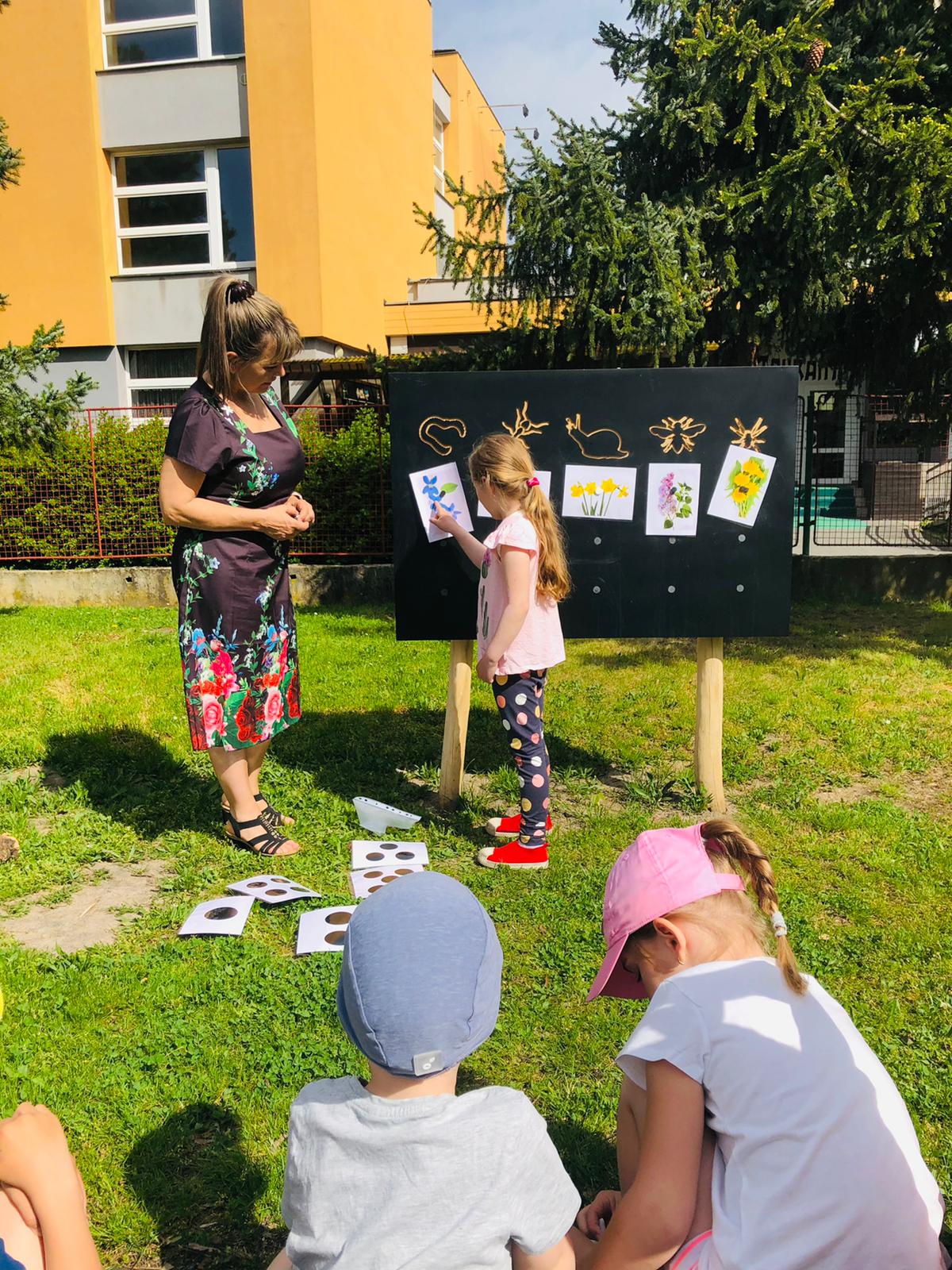 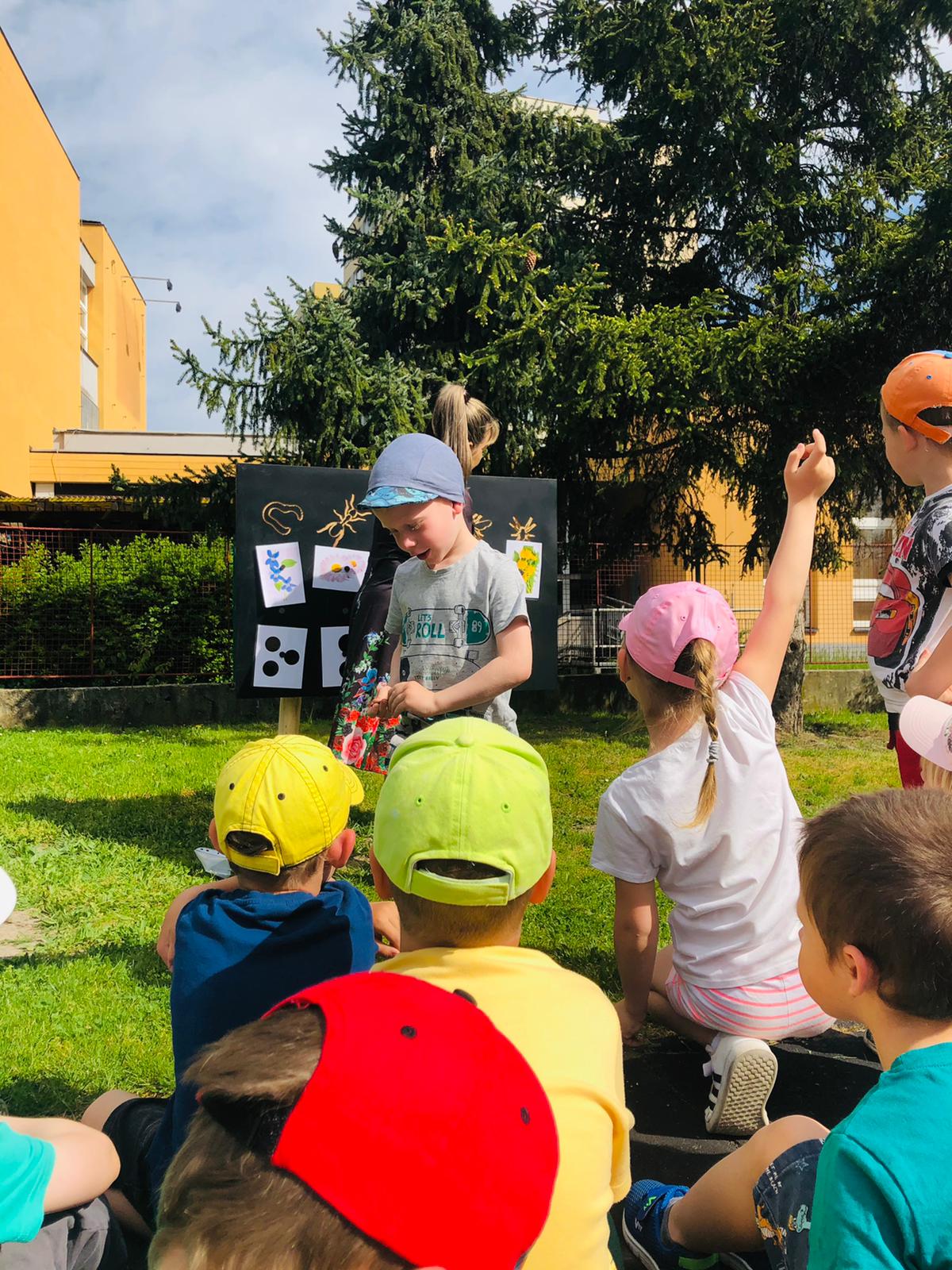 ‹#›
PEČUJEME SPOLEČNĚ O ZAHRADU
‹#›
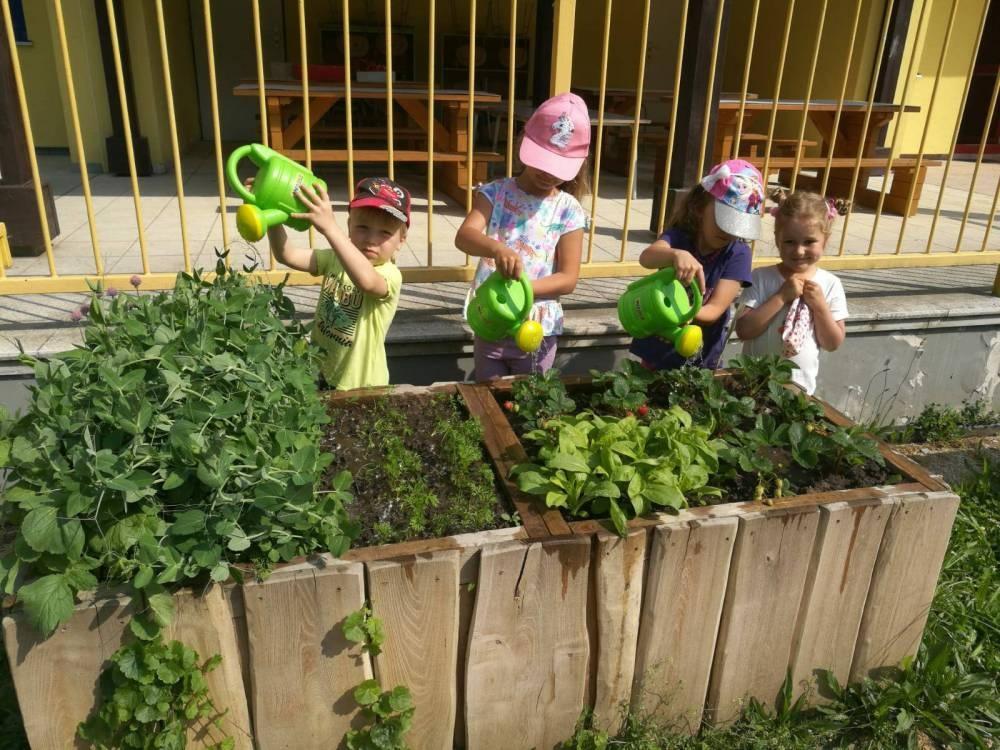 ‹#›
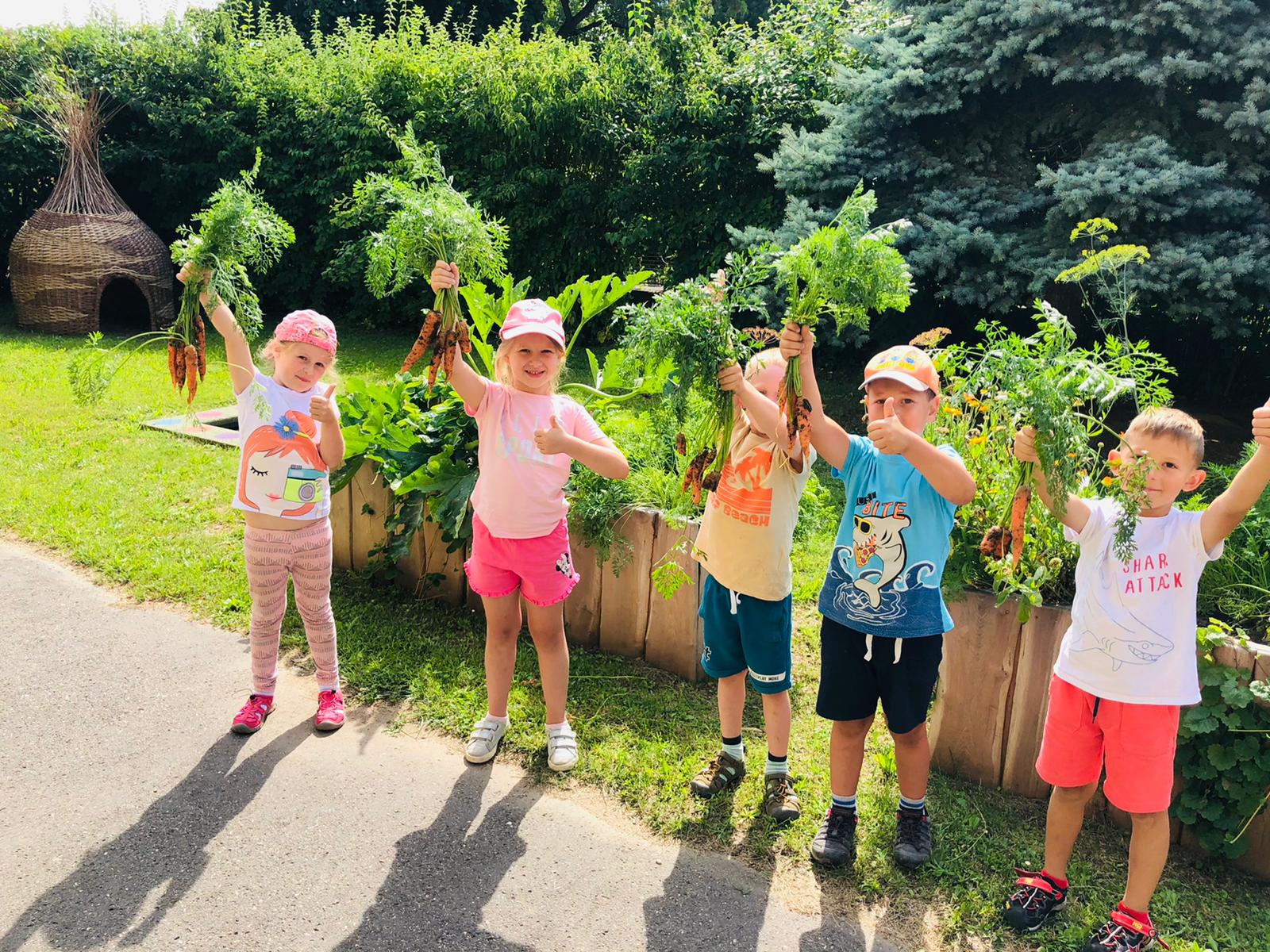 Zahrádka nám naši péči vrací
‹#›
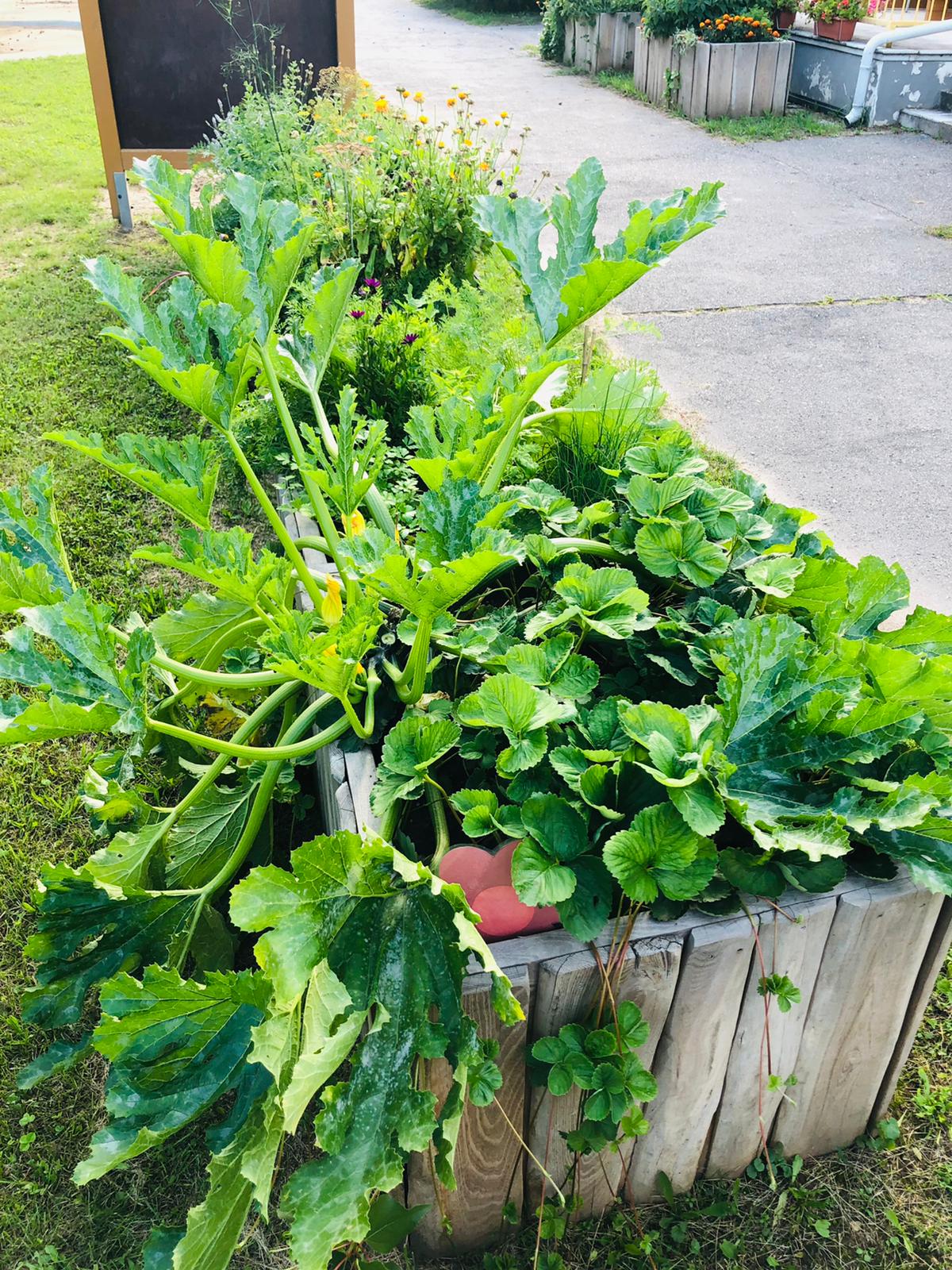 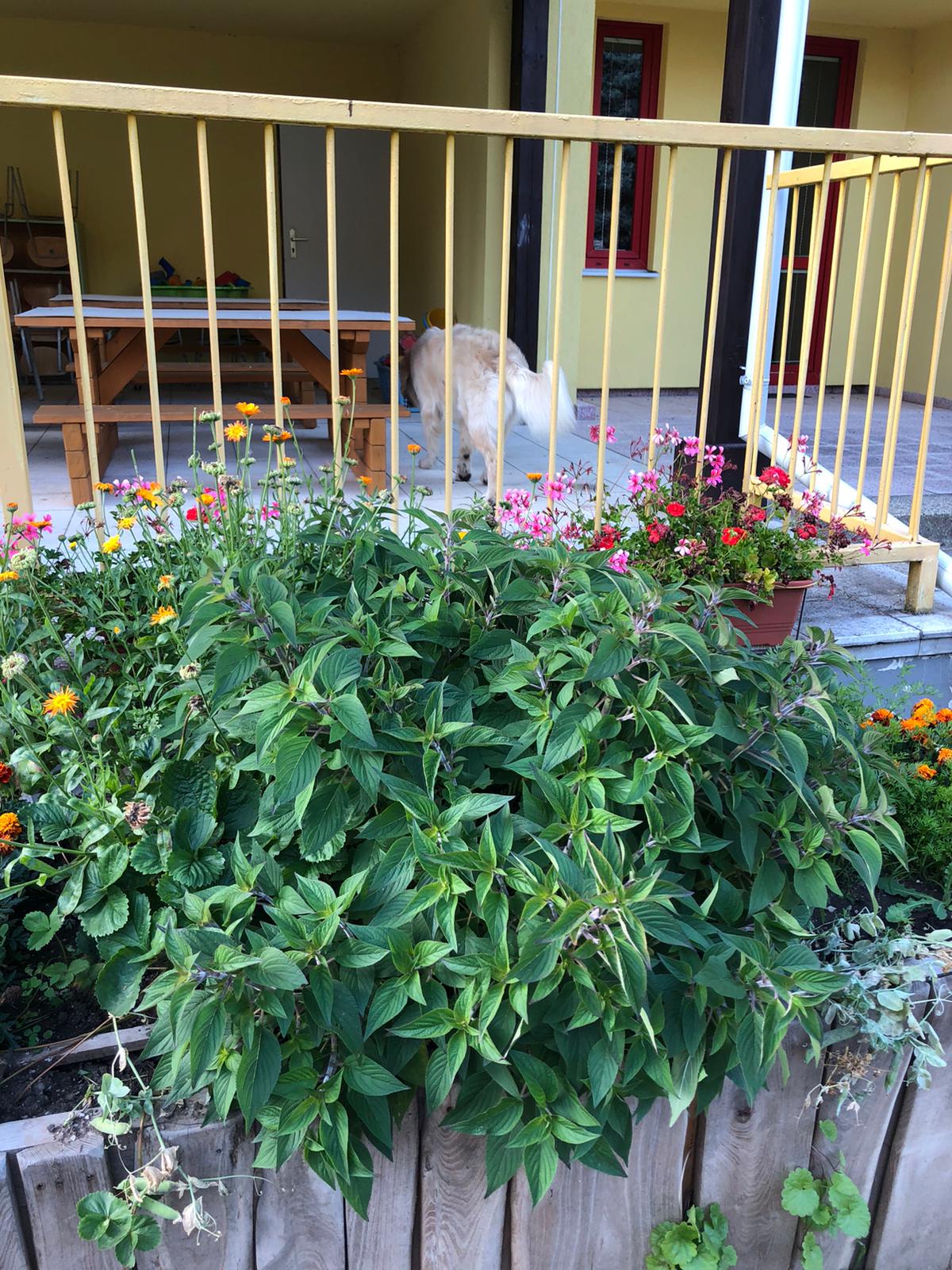 ‹#›
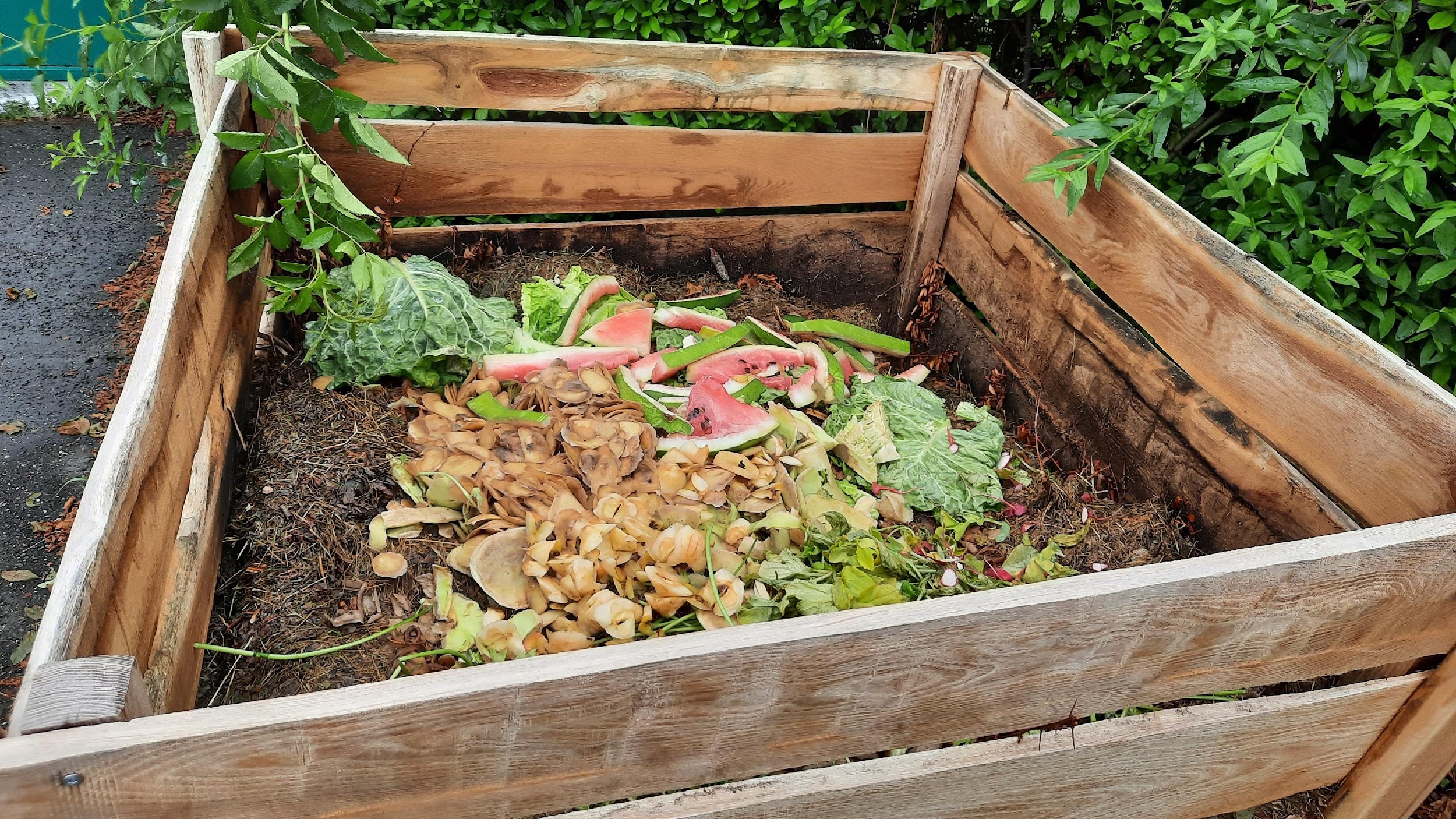 Co paní kuchařky nespotřebují, dá se na kompost                                                   ☺
‹#›
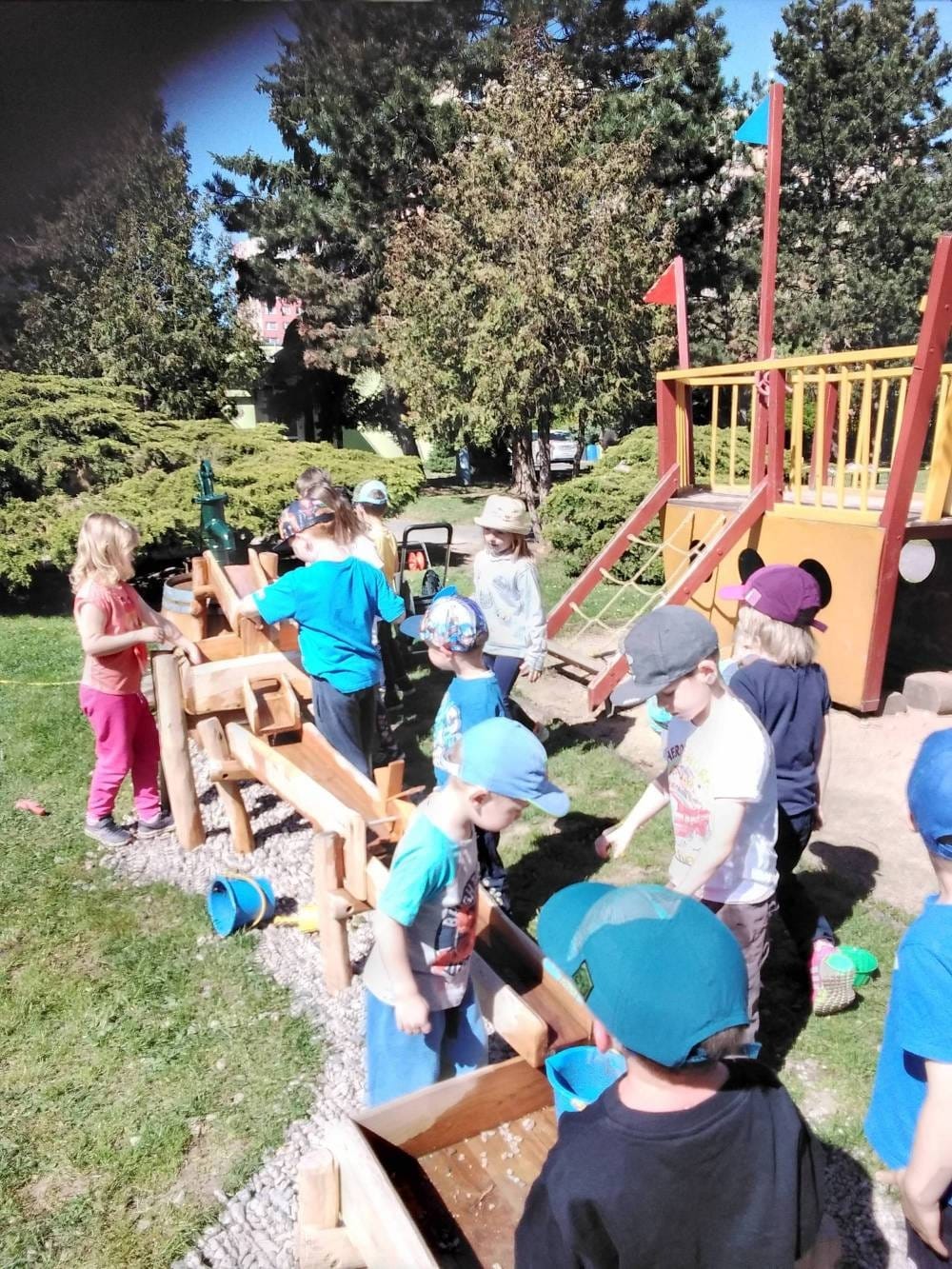 Když je horko, napumpujeme si do korýtek vodu, se kterou si můžeme hrát a zalévat květiny.
‹#›
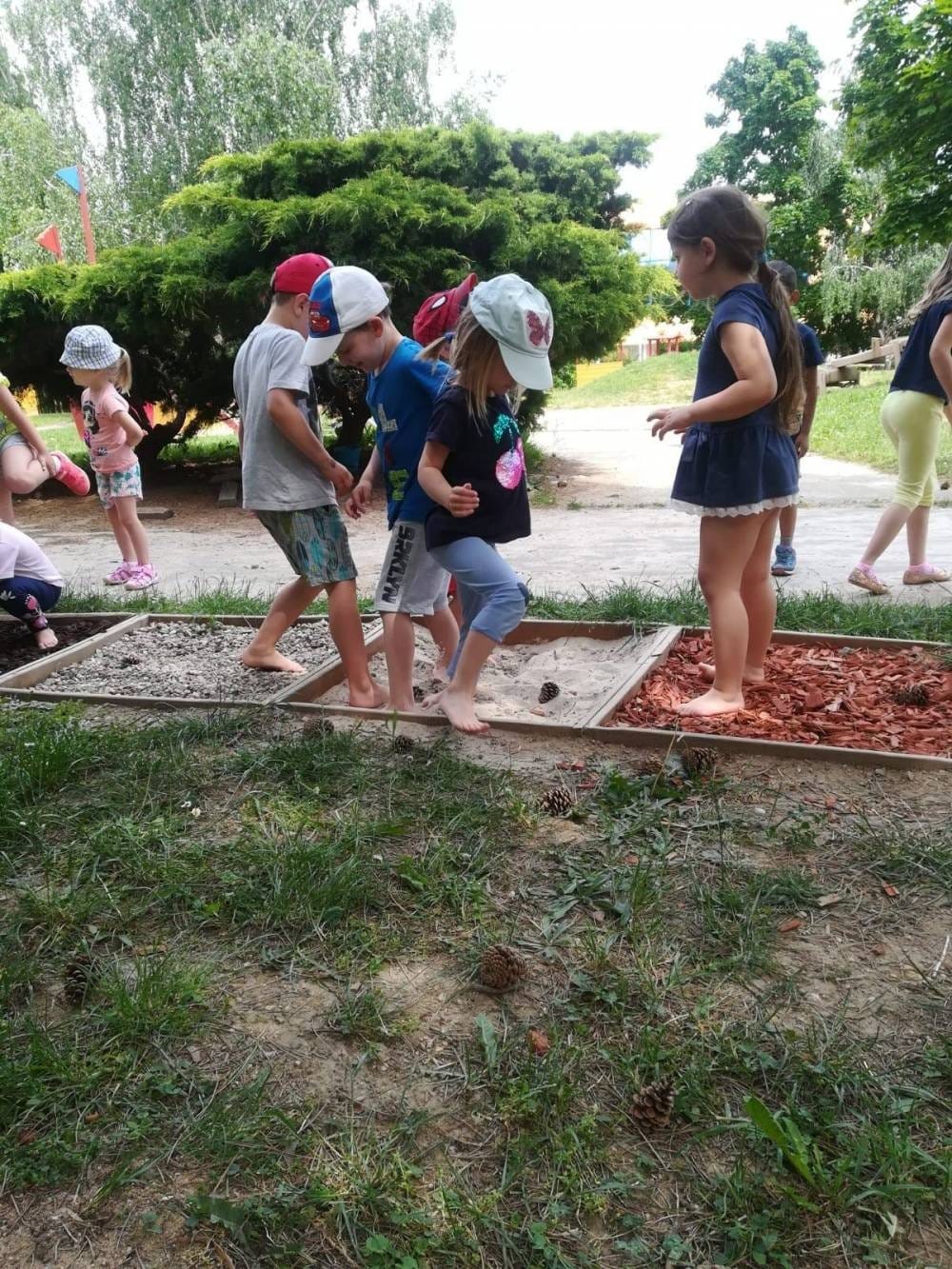 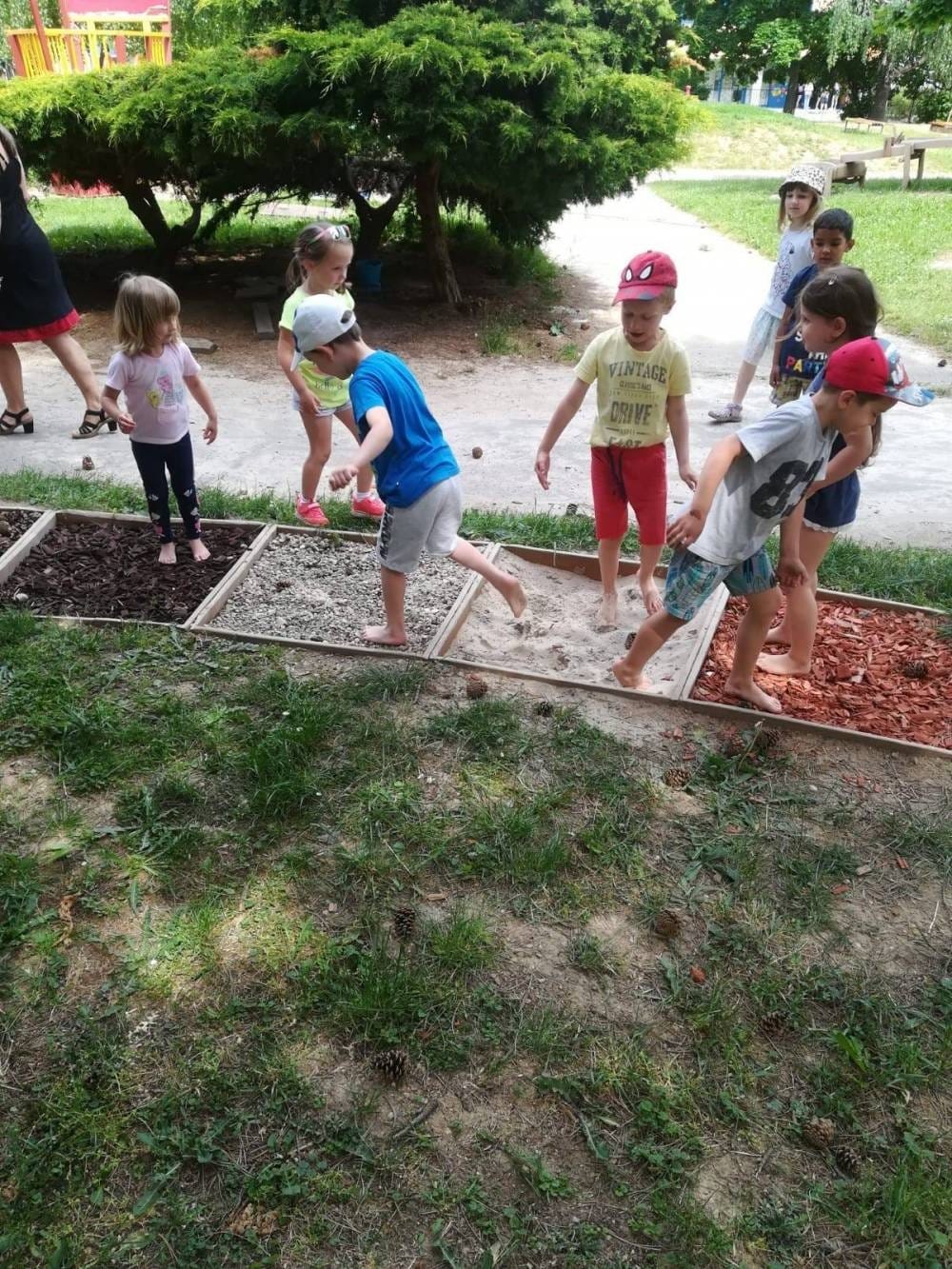 Hmatové chodníčky někdy i 									trochu bolí ☺
‹#›
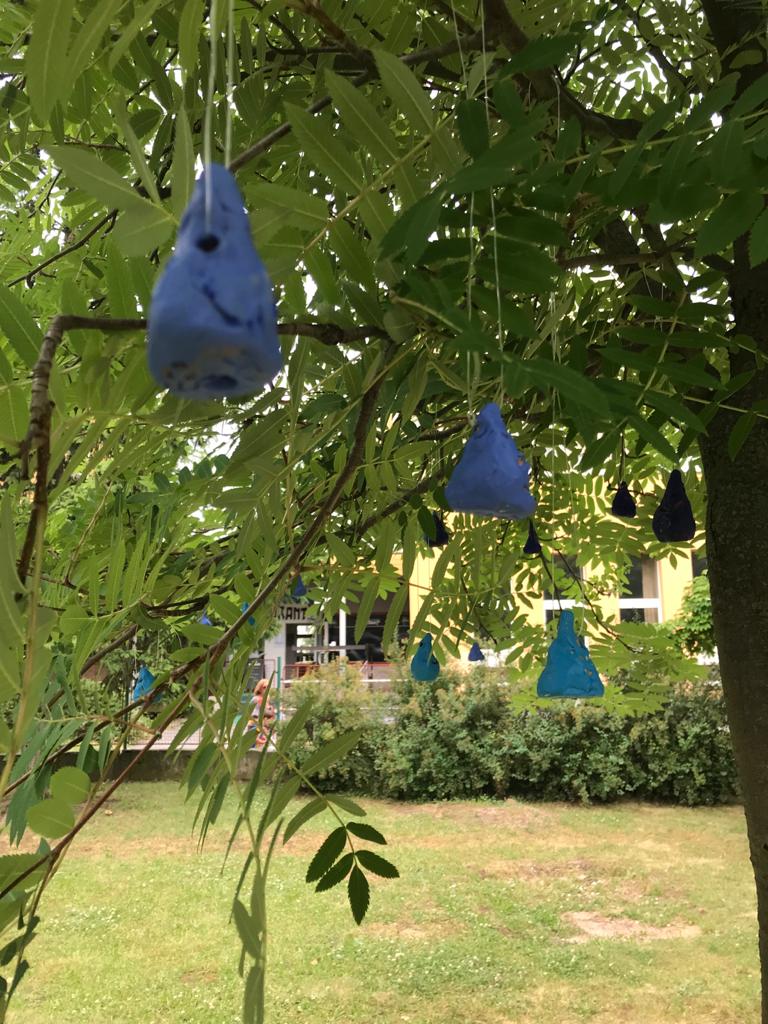 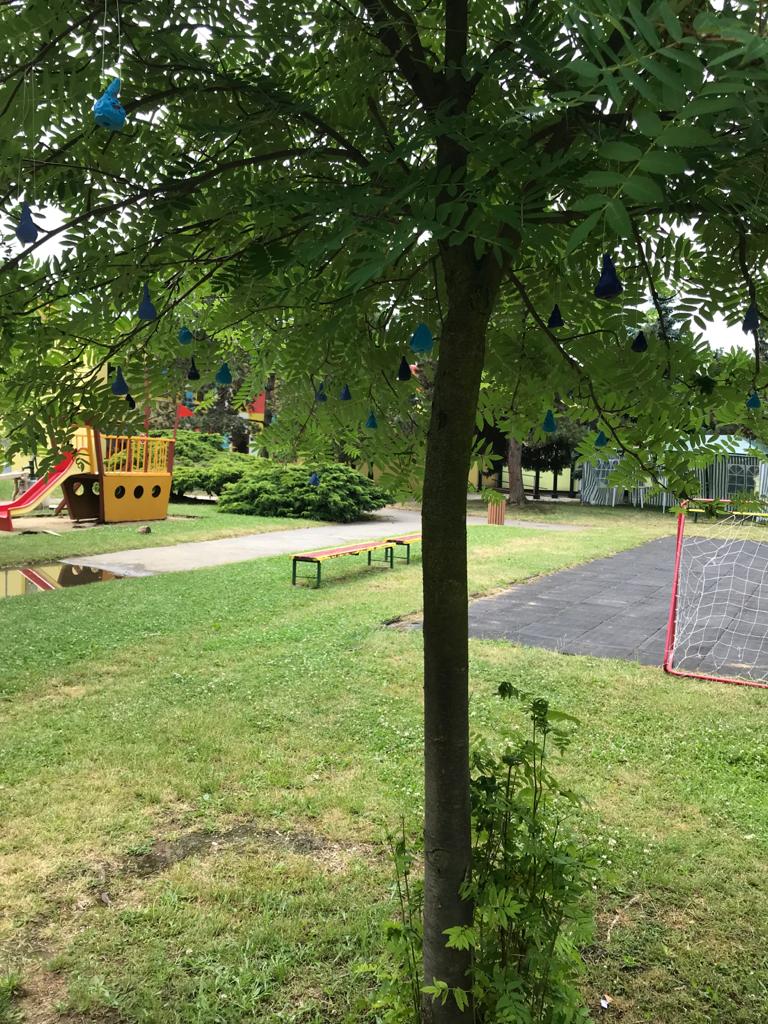 Na zahradě nám také rostou vzácné druhy stromů – například „Kapičkovník obecný“
‹#›
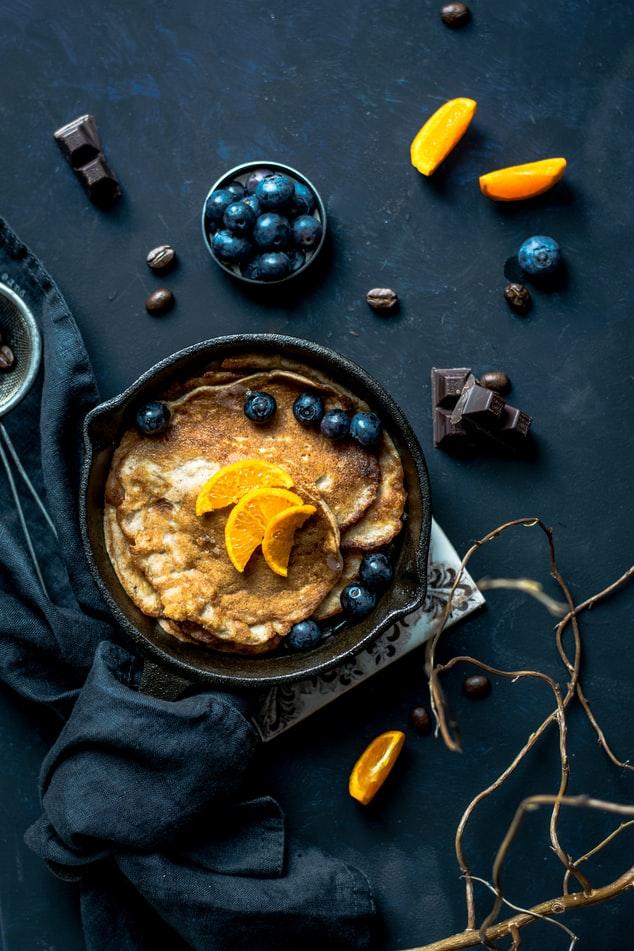 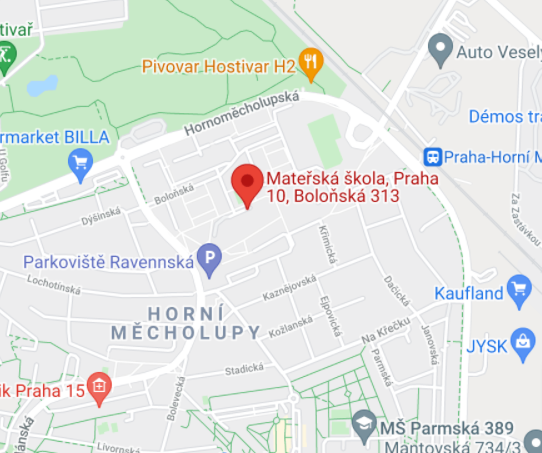 KDE NÁS NAJDETE?
Adresa:  Boloňská 313 - Praha 10
Tel.:       271 960 801
E-mail:   reditelka@msbolonska.cz
Web:		 www.msbolonska.cz
facebook:     www.facebook. com/Mš - Boloňská
Provoz:  od 6:30 do 17:00
‹#›
AHOJ VE ŠKOLCE
‹#›